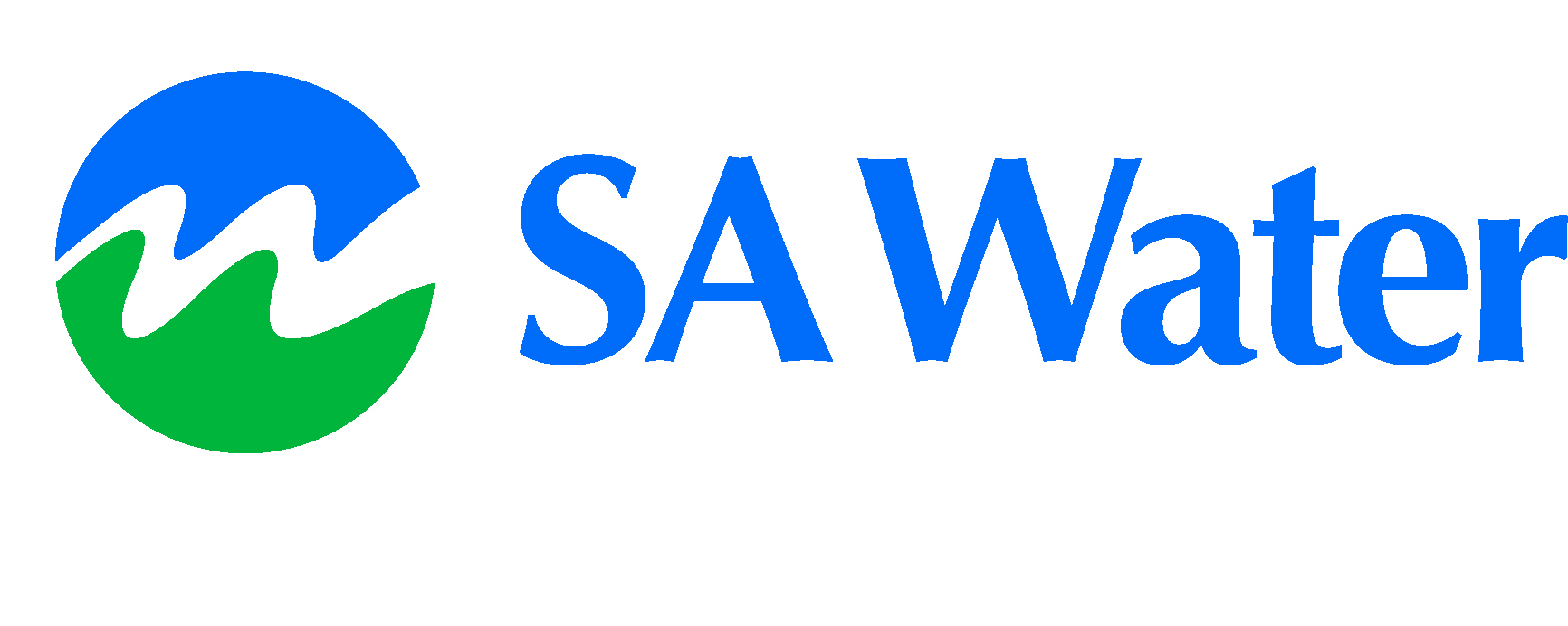 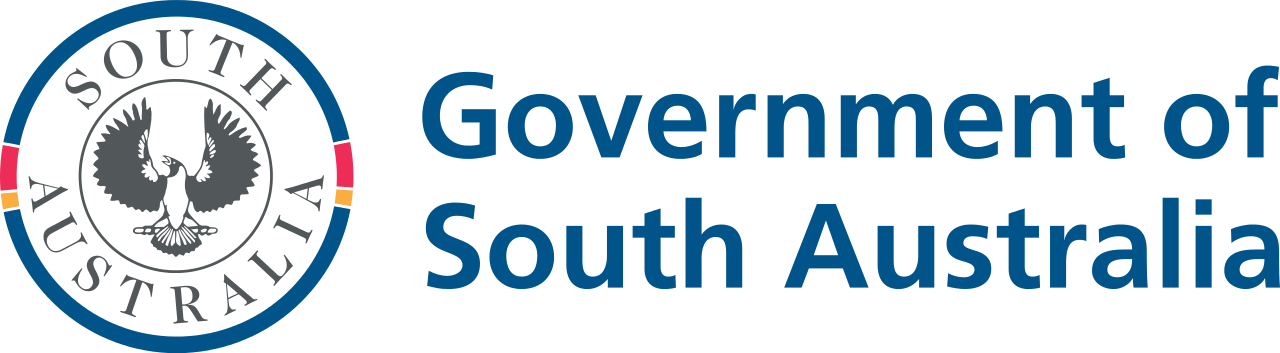 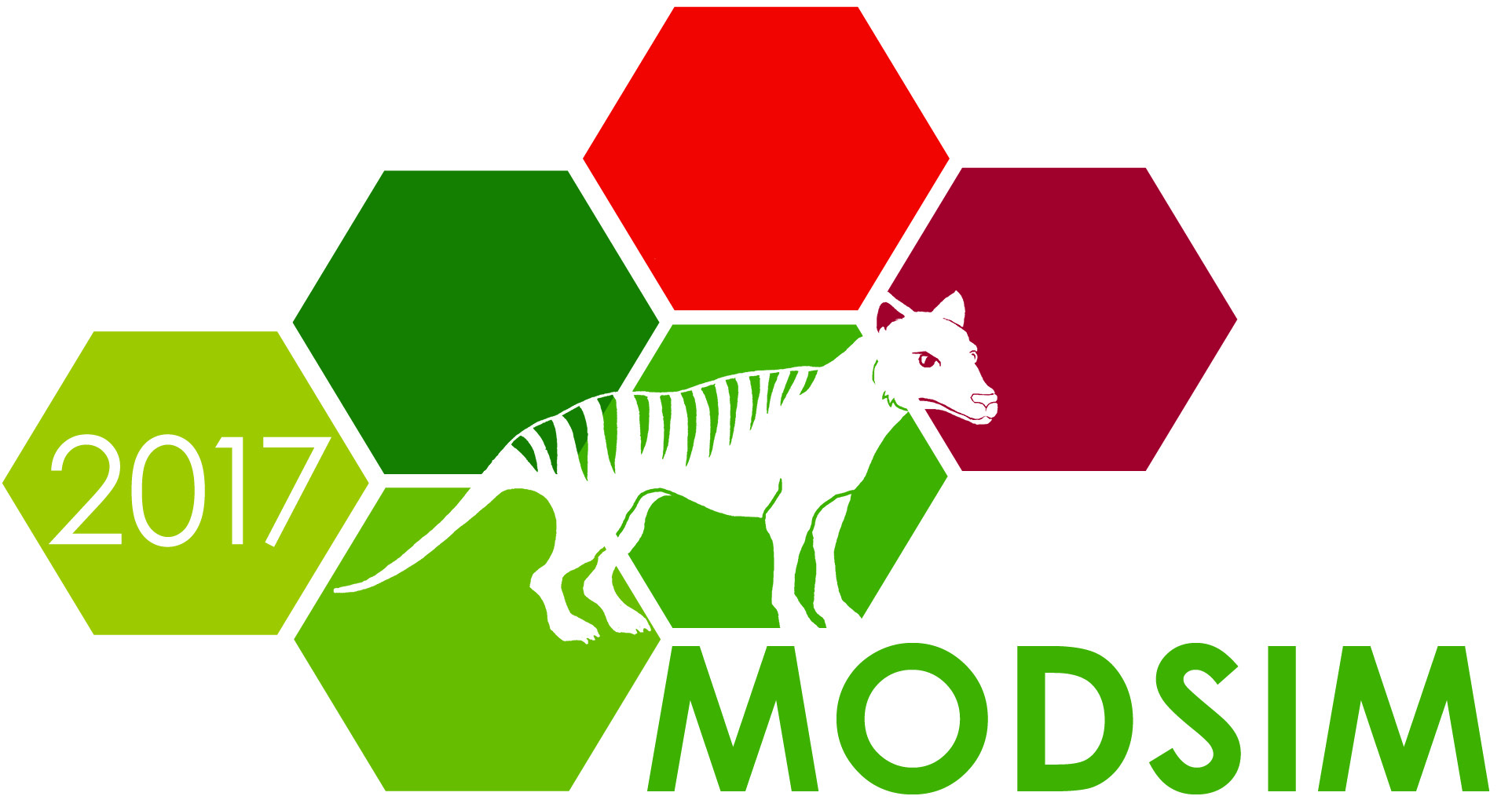 Robustness Metrics
How are they calculated and when should they be used?
C. McPhail, H.R. Maier, J.H. Kwakkel, M. Giuliani, A. Castelletti and S. Westra
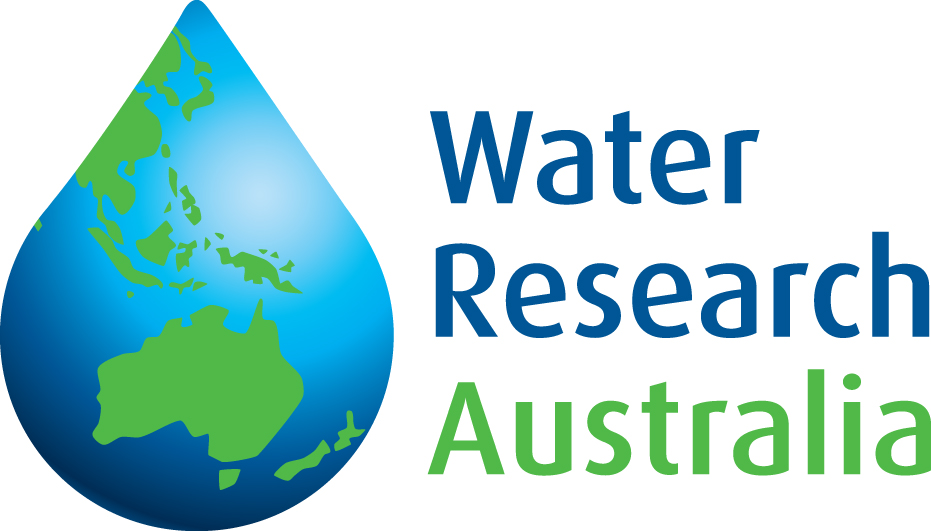 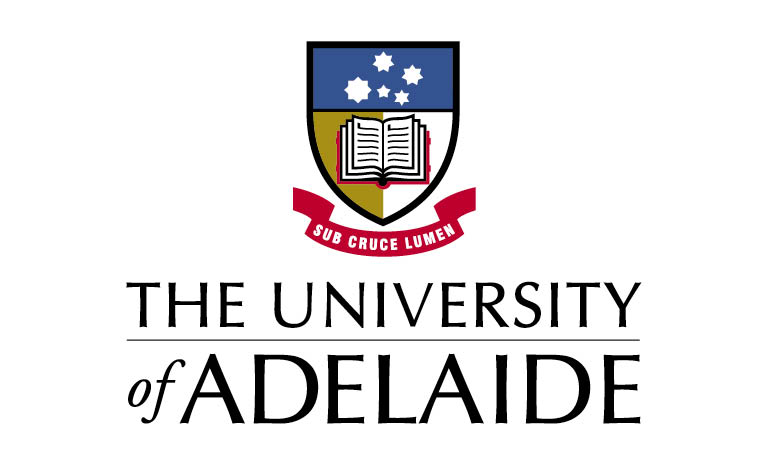 How do we plan for an uncertain future?
[Speaker Notes: Environmental decision-making has long required planning for an uncertain future
An example is a water supply system: large-scale infrastructure, large costs, long planning period (decades)]
How do we plan for an uncertain future?
Estimated distribution of future states
(Scenario #1)
System state
Estimated distribution of future states
(Scenario #2)
Future
Today
[Speaker Notes: DMs are increasingly considering multiple plausible futures (scenarios) to represent futures where the relative likelihoods are unknown
(example could be RCP4.5 and RPC8.5)]
How do we quantify system performance under uncertainty?
Relative likelihood of occurrence is unknown
System state
System performance
System performance
Future
Today
[Speaker Notes: For each of the projected futures (scenarios) we can calculate the system performance as per before (e.g. reliability)
But we don’t know the likelihood of each of these futures]
How do we quantify system performance under uncertainty?
Relative likelihood of occurrence is unknown
System state
System performance
System performance
Robustness
Future
Today
[Speaker Notes: So we consider the concept of robustness: the greatest performance, across as many futures as possible]
Which metric should we use for calculating robustness?
Undesirable deviations
Hurwicz optimism-pessimism rule
Maximin
90th percentile minimax regret
Minimax regret
Maximax
Percentile-based skewness
Percentile-based peakedness
Mean-variance
Laplace’s principle of insufficient reason
Starr’s domain criterion
[Speaker Notes: The literature for robustness is full of these different metrics
But they are all reflecting different aspects of what it means to have the greatest performance over as many scenarios as possible
Some focus on maximising performance for some scenarios
Others focus on having consistent performance across as many scenarios as possible
So it’s difficult for DMs to know which one to use, because they are all telling you different things]
Which metric should we use for calculating robustness?
Undesirable deviations
Hurwicz optimism-pessimism rule
Maximin
90th percentile minimax regret
Minimax regret
Maximax
Percentile-based skewness
Percentile-based peakedness
Mean-variance
Laplace’s principle of insufficient reason
Starr’s domain criterion
[Speaker Notes: One of the oldest metrics is the Maximin metric
Wald, 1950
Economics
Looking at maximising the worst-case performance]
Which metric should we use for calculating robustness?
Undesirable deviations
Hurwicz optimism-pessimism rule
Maximin
90th percentile minimax regret
Minimax regret
Maximax
Percentile-based skewness
Percentile-based peakedness
Mean-variance
Laplace’s principle of insufficient reason
Starr’s domain criterion
[Speaker Notes: Starr, 1963]
Which metric should we use for calculating robustness?
Undesirable deviations
Hurwicz optimism-pessimism rule
Maximin
90th percentile minimax regret
Minimax regret
Maximax
Percentile-based skewness
Percentile-based peakedness
Mean-variance
Laplace’s principle of insufficient reason
Starr’s domain criterion
[Speaker Notes: Kwakkel, 2016]
Contributions of the research
A unified framework for the calculation of a wide range of robustness metrics.Enabling a comparison of robustness metrics.
A taxonomy of robustness metrics.Providing guidance to decision-makers.
Robustness metric
[Speaker Notes: To begin the unifying framework, need to look at what all metrics have in common
They all take the decision alternatives, …, …, and they filter this through the robustness metric to produce the robustness value]
T2: Scenario subset selection
T3: Robustness metric calculation
T1: Performance value transformation
Mean
Transformed performance values over all scenarios
Transformed performance values over selected scenarios
Performance over all scenarios
Robustness value
[Speaker Notes: The unifying framework allows the categorisation of the metrics according to 3 transformations, T1, T2, T3
All of the metrics use these transformations to get from the performance in each scenario, to the value of robustness
We start with all of the performance values and apply the performance value transformation
From these transformed values, we select a subset of scenarios
From the subset, we calculate some value based on the distribution of performance values, and this gives us the robustness]
T1: Performance value transformation
OR
OR
Threshold
Cost of making wrong decision (regret)
Pass/fail (satisficing)
Performance values
Performance (identity)
[Speaker Notes: The performance values are transformed depending on the needs of the DM
If there is an important threshold (e.g. supply > demand, see dotted line) then it may make sense to use a satisficing metric, where we only care about whether the decision alternative passes or fails.
Otherwise you might be most interested in minimising the regret (cost of making the wrong choice). E.g. in a water supply system you want to minimise unnecessary overexpenditure
You might just want to maximise the performance itself, in which case the Identity transform is fine. E.g. if you’re looking at a stream restoration with a fixed budget, it might be best to just consider maximising performance]
T1: Performance value transformation
T2: Scenario subset selection
OR
OR
Best-case scenario
Worst-case scenario
Transformed performance values
Worst half of scenarios
[Speaker Notes: Second transformation is the scenario subset selection
This is asking which performance values should be used? The worst-case? The best-case?
Some subset?
Or all values?]
T2: Scenario subset selection
Less risk averse
More risk averse
[Speaker Notes: This transformation is related to the level of risk aversion that the DM has
At the bottom you have the maximin metric which represents a very risk averse metric, assuming that the worst-case scenario will happen
This might be most relevant when considering the design of a dam, where failure could kill 1000s of residents
At the top you have the maximax metric which represents a lower level of risk aversion
This might be more relevant for something such as the design of a stormwater system, which will be unlikely to kill 1000s of people]
T3: Robustness metric calculation
OR
OR
Median
Mean
Mean
Variance
Transformed performance values in selected scenarios
Expected value
(e.g. mean)
Variance
Skew
[Speaker Notes: We have a distribution of transformed performance values in the selected scenarios
Generally DMs are interested in the expected value. E.g. cost or reliability. And therefore use the sum or mean of the performance values
For supplemental info, a DM might use variance or some higher-order statistic from the distribution to understand the difference between decision alternatives with similar expected value:
Variance – spread of performance
Skew – difference in performance under extreme conditions
Kurtosis – consistency in performance]
T3: Robustness metric calculation
T2: Scenario subset selection
T3: Robustness metric calculation
T1: Performance value transformation
Mean
Transformed performance values over all scenarios
Transformed performance values over selected scenarios
Performance over all scenarios
Robustness value
[Speaker Notes: We’ve developed this unifying framework with three transformations
T1: Is there some important threshold such as supply > demand? Are you interested in minimising the cost of making a wrong decision? Are you interested just in maximising performance?
T2: How risk averse do you need to be for this problem? This effects the scenarios that are selected.
T3: Are you interested in the expected value of performance? Or are you interested in looking at how the performance varies across scenarios?]
Maximin
Hurwicz optimism-pessimism rule
Undesirable deviations
Maximax
Minimax regret
90th percentile minimax regret
Percentile-based skewness
Percentile-based peakedness
Laplace’s principle of insufficient reason
Mean-variance
Starr’s domain criterion
Maximin
Hurwicz optimism-pessimism rule
Undesirable deviations
Maximax
Minimax regret
90th percentile minimax regret
Percentile-based skewness
Percentile-based peakedness
Laplace’s principle of insufficient reason
Mean-variance
Starr’s domain criterion
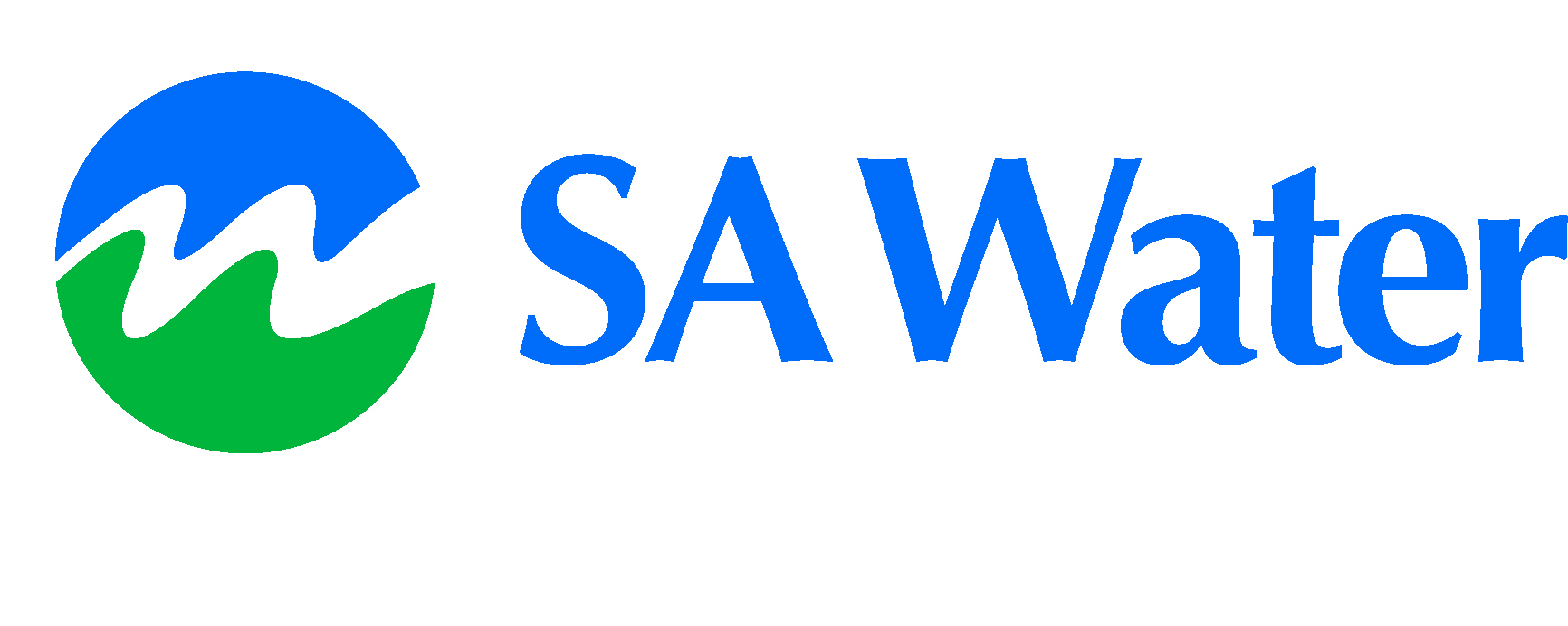 Future work
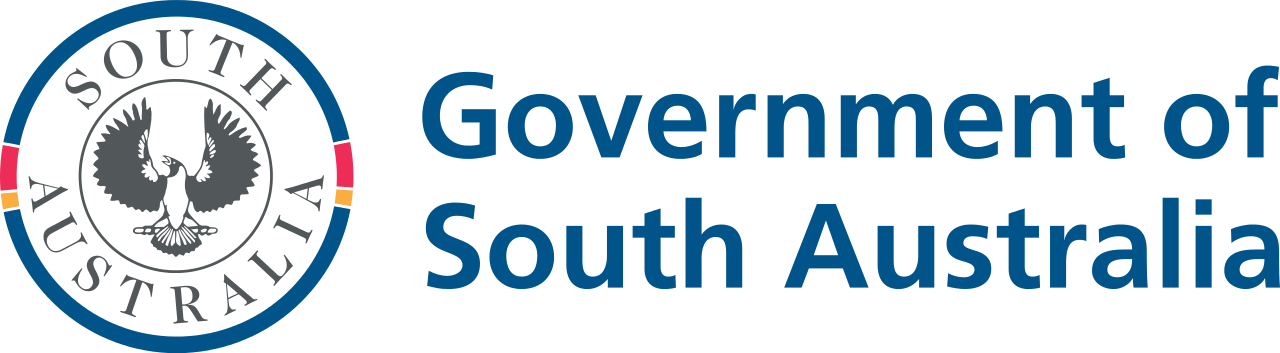 A conceptual framework for understanding when robustness metrics agree or disagree.
Paper under revision
C. McPhail, H.R. Maier, J.H. Kwakkel, M. Giuliani, A. Castelletti and S. Westra (under revision), Robustness metrics: How are they calculated, when should they be used and why do they give different results?, Earth’s Future.
Contact
Cameron McPhailUniversity of Adelaidecameron.mcphail@adelaide.edu.au
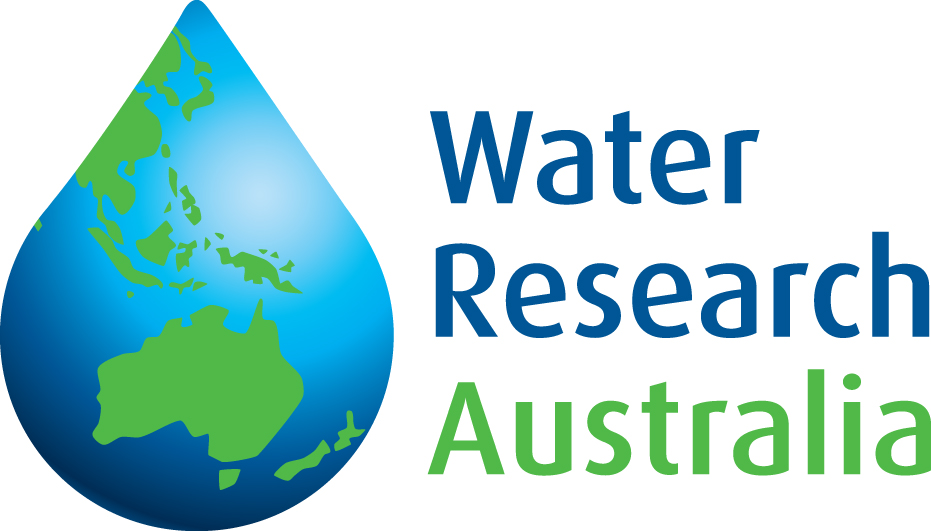 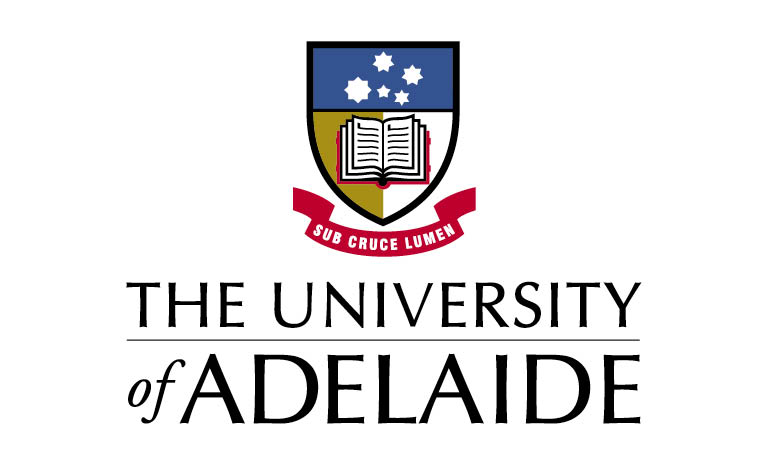 T1: Performance value transformation
T2: Scenario subset selection
T3: Robustness metric calculation
(Also see next slide…)
T3: Robustness metric calculation